Holidays
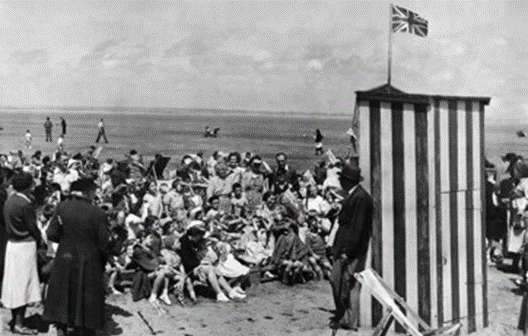 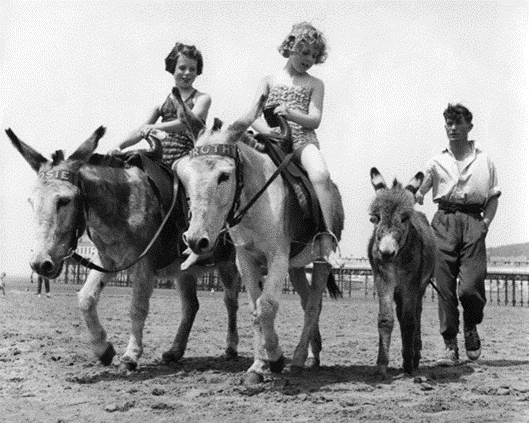 Holidays in the 1950s.
Children watching Punch and Judy shows.
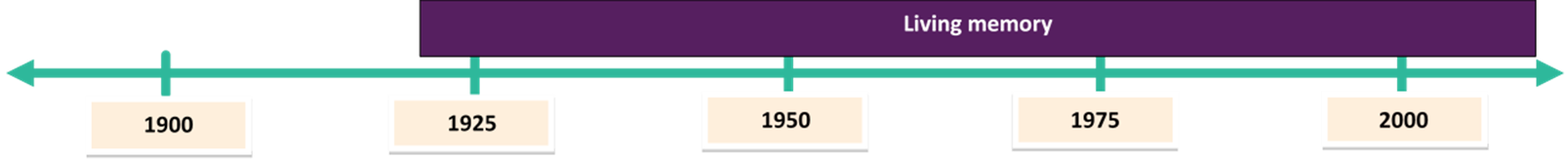